3.6 Bijzondere verbrandingen
Inwendige verbranding
Inwendige verbranding 	= stoffen halen de benodigde zuurstof uit de 				eigen moleculen.
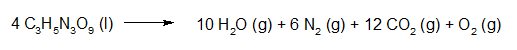 Zuurstof uit andere stoffen halen
Stoffen die bij verhitting zuurstof als ontledingsproduct hebben, maar die zelf niet brandbaar zijn, worden gebruikt om in een mengsel met een brandbare stof snelle verbrandingen of explosies te veroorzaken.



In deze reactie zie je kaliumchloraat (luciferkop) reageren met fosfor.(uit klappertjes)
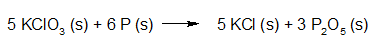